Государственное общеобразовательное учреждение Тульской области «Суворовская школа для обучающихся с ограниченными возможностями здоровья»
Развитие навыков грамматической связи слов у младших школьников с интеллектуальными нарушениями посредством компьютерных технологий


Подготовила: Окунева Елена Николаевна, 
учитель-логопед 
I квалификационной категории
АННОТАЦИЯ:
диагностика, содержание и результаты логопедической работы по коррекции грамматической связи слов у младших школьников с системным недоразвитием речи лёгкой и средней степени при  умственной отсталости с использованием  компьютерных технологий
ВВЕДЕНИЕ
Нарушение грамматического строя речи учащихся с умственной отсталостью сказывается на процессе их обучения русскому языку. Коррекционная работа в данной области будет способствовать восполнению большого количества пробелов в формировании речи умственно отсталых обучающихся
   Использование в работе компьютерных технологий разнообразят традиционные методы и приемы, позволят оптимизировать педагогический процесс, индивидуализировать обучение и хоть и незначительно, но повысить эффективность педагогической работы в целом
ЗАДАЧИ ИССЛЕДОВАНИЯ:
Подобрать диагностический инструментарий и исследовать особенности грамматической связи слов у детей  с умственной отсталостью;
Проанализировать результаты данного этапа;
Разработать коррекционную-развивающую программу с использованием компьютерных технологий;
Провести повторную диагностику и сформулировать выводы по итогам проведённого исследования
Содержание констатирующего этапа эксперимента
Содержание констатирующего этапа эксперимента
Результаты констатирующего этапа
Цель коррекционно-развивающей программы:
формирование у детей грамматически правильной речи с использованием компьютерных технологий, дающих возможность дальнейшей успешной адаптации в учебной деятельности
Задачи программы:
Развить умение образовывать множественное число имени существительного в именительном и родительном падежах;	
Выработать умение согласовывать существительное с прилагательным в роде и числе;
Выработать умение согласовывать существительное с числительными;
Развить навык согласовывания глагола с существительным в роде и числе;
Обучить усвоению различных форм падежных конструкций с предлогами и без предлогов
Содержательный раздел коррекционно-развивающей программы
Содержание коррекционно-развивающей программы на развитие грамматической связи слов (образец)
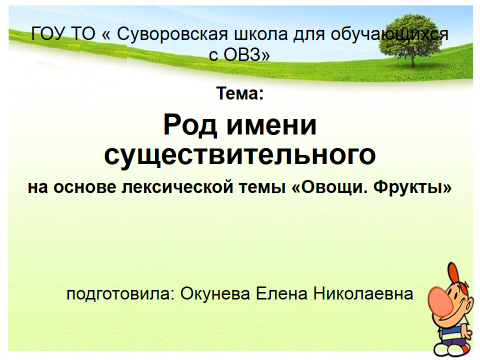 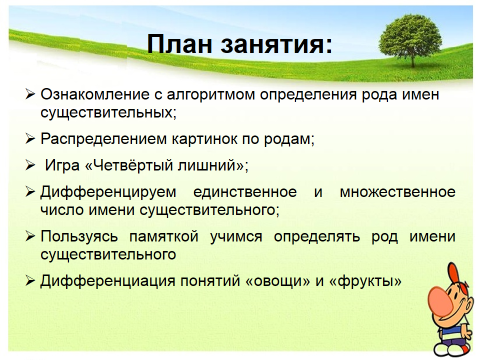 Результаты контрольного этапа эксперимента
Сравнительный анализ результатов констатирующего и контрольного этапов эксперимента
ЗАКЛЮЧЕНИЕ:
Результаты коррекционно-развивающей работы позволили сделать вывод, что данная коррекционно-развивающая программа может быть использована в работе с младшими школьниками с легкой степенью умственной отсталости, но недостаточна целесообразна при работе с детьми со средней степенью умственной отсталости, следовательно, требует доработки путём увеличения сроков коррекционной работы
СПАСИБО 

ЗА 

ВНИМАНИЕ!